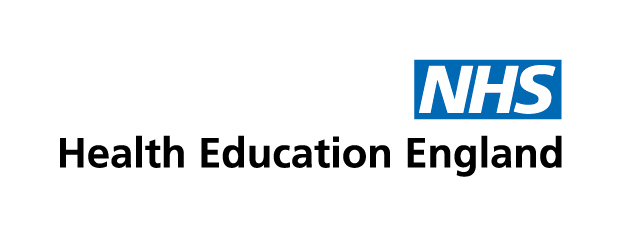 When a Patient Dies
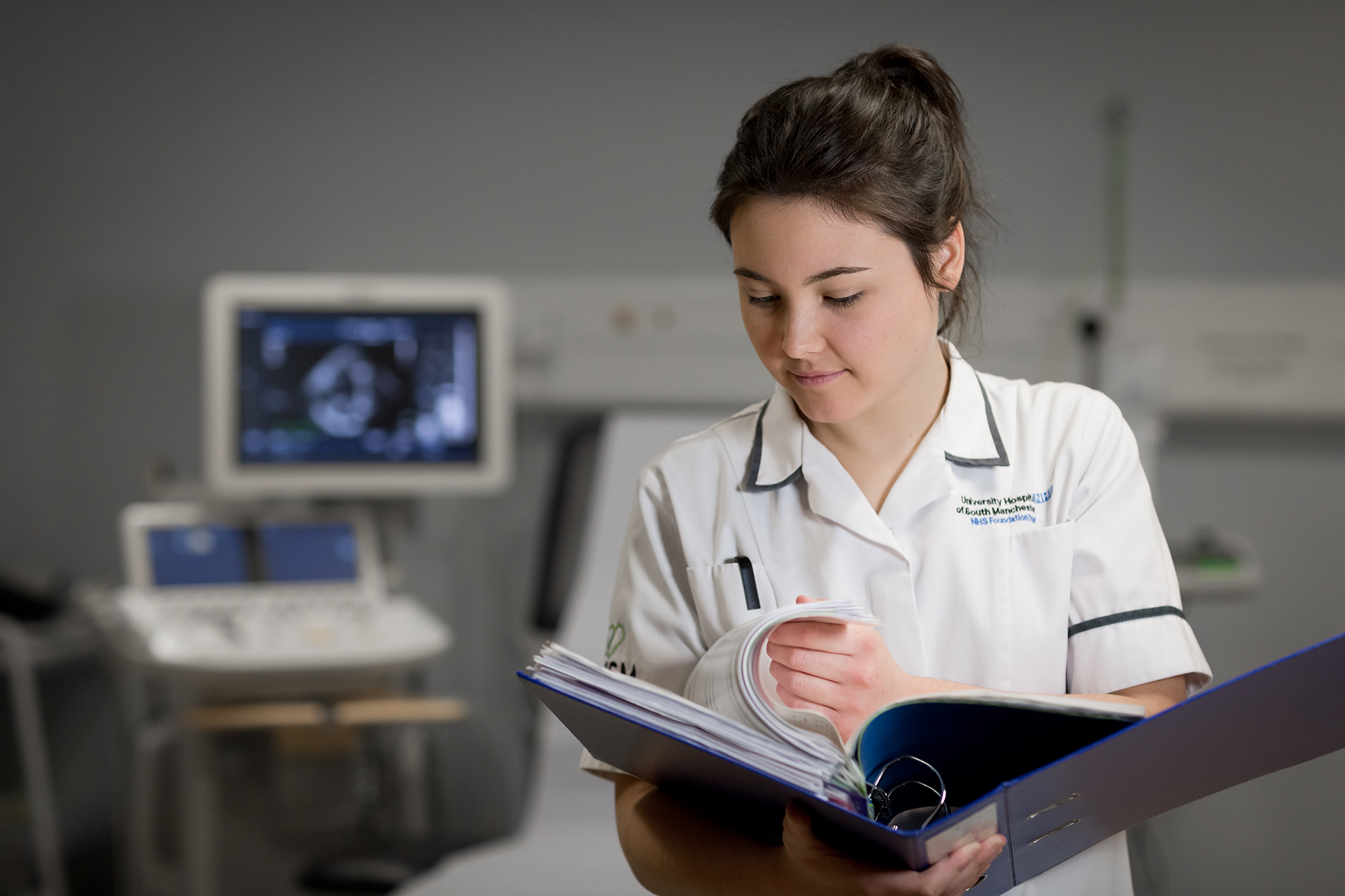 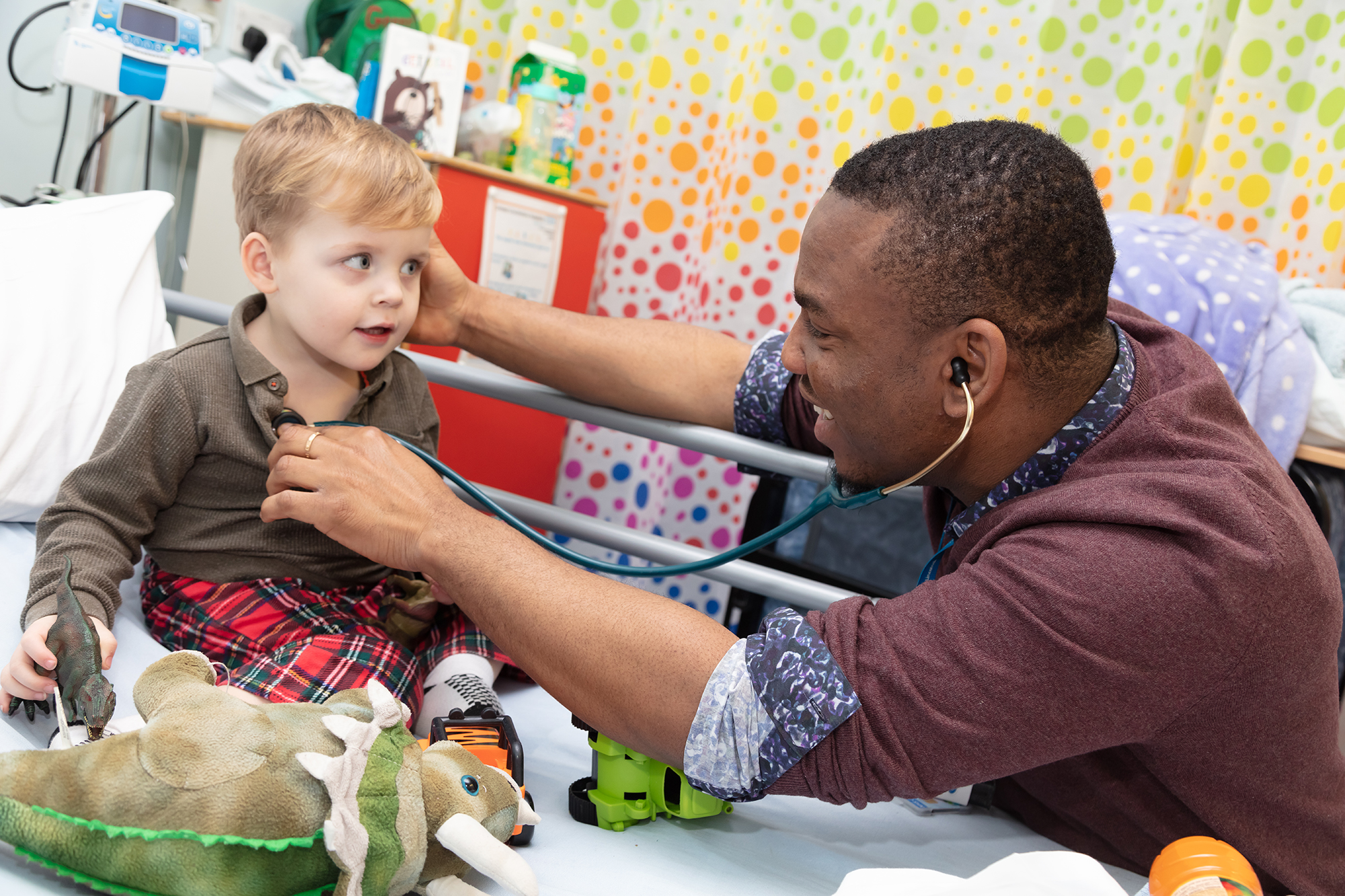 When a Patient Dies
Confirming death
Talking to relatives
Reporting to the coroner
Death Certification
Cremation Forms
Confirming Death
No respiratory effort
at least one minute

No Cardiac output
pulse
heart sounds

Fixed and dilated pupils - unreliable
After Confirming Death
Record confirmation of death in the medical notes
 List examination undertaking
Time and date of death
Signature (legible) and bleep number
After Confirming Death (2)
If you think the death should be reported to the Coroner ALWAYS speak to a consultant or SpR first.

Record in the notes when a death has been reported to the coroner
Talking to Relatives
Usually advisable to be accompanied by a nurse
Be considerate and sympathetic
Explain clearly – avoid technical terms
Check that you have been understood
If the death is being reported to the Coroner the implications need to be conveyed with tact
Talking to Relatives (2)
Registering the death, collection of personal belongings etc.
Done best by the nursing staff
Leaflets available

Any questions answer honestly

Ask if they would like anything else
A drink
To speak to a priest
The Coroner
Appointed by county authorities
To find the medical cause of death if unknown
To enquire into unnatural deaths

Registered lawyers / doctors

Assisted by a team of officers who investigate on their behalf.
Often former police officers, NHS managers or former members of the legal profession.
The Coroner (2)
Once a death is reported to the Coroner, the Registrar of deaths is unable to register the death until the Coroner’s inquiry is completed.
12% of deaths result in an inquest
Telephone number available on ward or from mortuary
When to refer to the Coroner
Patient not seen by a doctor within 14 days prior to death
Cause of death unknown
Violent, unnatural or suspicious death
Accident
Poisoning
Drug dependence, misuse or overdose
Suicide
Self Neglect
When to refer to the Coroner (2)
Deaths within 24 hours of admission
During an operation or before recovery from the effect of anaesthetics
Following any medical procedure due to an abortion
Industrial disease / related to employment
In police custody
Detained under the mental health act
Issuing a medical certificate of cause of death
Legal duty
A doctor must have made a diagnosis prior to death and be satisfied that no other condition or event, that is not a natural disease, has contributed significantly to the death. The doctor has expected the death to occur roughly when it did and be satisfied that the mode and circumstances of the death are compatible with the diagnosis.
Death Certification
Complete all the boxes 
	(remember the second side of the form)
Use capital letters
No abbreviations
No vague phrases
Be as accurate as possible
Sign the certificate AND print your name / GMC number next to your signature
Useful Links
https://www.e-lfh.org.uk/

http://www.gmc-uk.org/guidance/ethical_guidance/end_of_life_certification_post-mortems_and_referral.asp

http://www.justice.gov.uk/downloads/burials-and-coroners/cremations/cremation-doctors-guidance.pdf

http://www.gro.gov.uk/images/medcert_July_2010.pdf

https://www.gov.uk/government/publications/death-certification-reforms

https://www.gov.uk/after-a-death/register-the-death
Terms to use with care
Septicaemia
Organ failure e.g. CCF, Renal failure
Old Age
Cardiac arrest
Cerebrovascular accident
Carcinomatosis
George Lewis – DOB 17.11.29
PMH:	COPD – ex smoker
			IHD – MI 2003
			CCF
			DM
Admitted to AAU 13th September at 4:15pm
3 day history of increasing dyspnoea, cough productive of purulent sputum.
O/E:	
Temp	 		37.7⁰ C
RR 24		Central cyanosis + (O₂ sat.87%)
BP				110/70
PR				Irregular
JVP↑		(difficult to assess)
Oedema to mid calf
Chest		emphysematous
				basal crackles R>L
Investigations

A Blood gases		pH 7.26 pO₂ 5.4 pCO₂ 8.7
Hb 16.7		WBC 16		CRP 87
Urea 10.6		Creatinine 154
ECG				AF, LBBB
CXR				over inflated lung fields
					bulky right hilum
					patchy shadowing right lower zone
Admitted to HDU 
for NIPPV

+ nebulisers
+ steroids
+ i/v antibiotics

Died 14th September at 2:20pm
Death certificate for G Lewis
1a Bronchopneumonia
1b Chronic obstructive pulmonary disease
II    Ischaemic heart disease
Diabetes mellitus

(after discussion with Coroners office)
Cremation Forms
70% of deaths are followed by cremation
1 in 4 forms are completed incorrectly
Part 3 – completed by the doctor who writes the death certificate
If any doubt refer to the Coroner for advice – speak to a consultant or SpR first
A fee is paid for this certification
Cremation Forms (2)
Part 3
Completed by a second independent doctor, full registration for at least 5 years
Must discuss case with first doctor
Examine the body and agree with the cause of death
Summary
Confirming death
Talking to relatives – being considerate
Reporting to the Coroner
Certifying death and issuing a death certificate
Cremation forms (sensible, accurate completion)